Памятка психолога для учащихся в период сдачи экзаменов
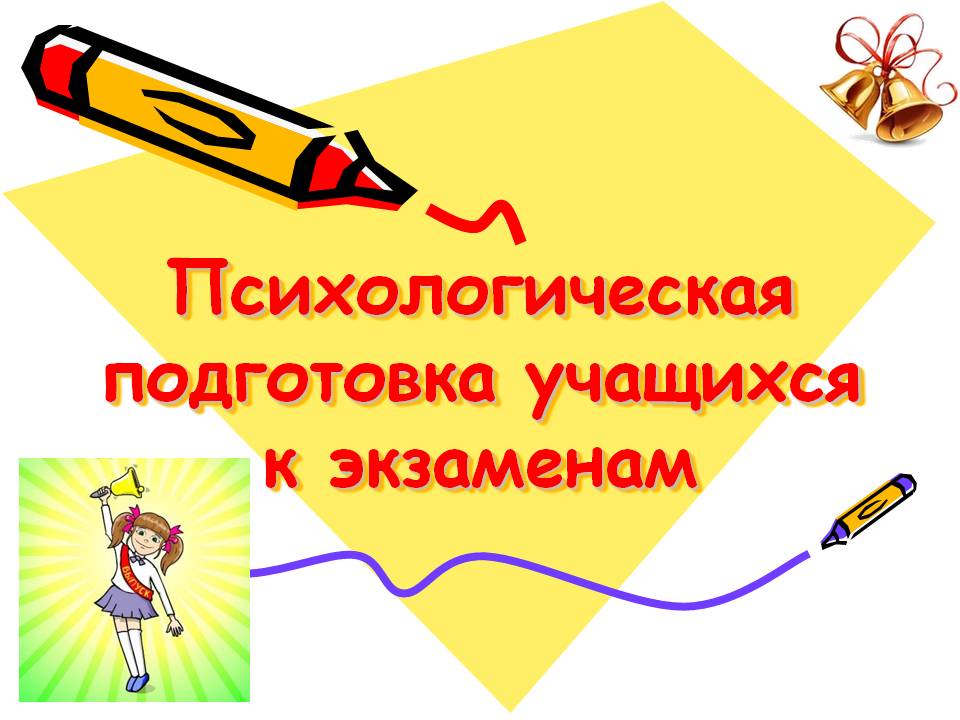 * Во время подготовки и сдачи экзаменов резко увеличивается нагрузка на нервную и сердечно-сосудистую системы. Поэтому необходима психологическая подготовка к экзаменам, которая заключается в создании модели адекватного отношения к подготовке и проведению экзаменов. При подготовке к экзаменам, нужно обязательно верить в себя. Чем меньше веры в свои собственные силы, тем больше страх, который может парализовать и даже свести на нет все действия.
* Начинай готовиться к экзаменам заранее, понемногу, по частям, сохраняя спокойствие.
* Ежедневно выполняй упражнения, способствующие снятию внутреннего напряжения, усталости, достижению расслабления.
*  Готовясь к экзаменам, мысленно рисуй себе картину победы, успеха.
Режим дня – это очень важно!
 Раздели день на три части:
-   готовься к экзаменам;
-   занимайся спортом, гуляй на свежем воздухе;
-   спи не менее 8 часов; если есть желание и потребность, сделай себе послеобеденный сон.
-  чередуй занятия и отдых: 40 минут занятий, затем 10 минут – перерыв.
-  чередовать умственный и физический труд.
-  чаще бывай на свежем воздухе.
-  минимум телевизионных передач и игр на компьютере!
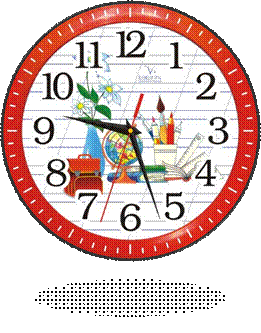 Емтихан тапсыру кезеңінде оқушыларға арналған психологтың жадынамасы
Емтихандарға дайындалу және тапсыру кезінде жүйке және жүрек-тамыр жүйелеріне жүктеме, ауырлық күрт артады. Сондықтан емтихандарға психологиялық дайындық қажет, ол емтихандарға дайындауға және өткізуге барабар көзқарастың моделін құрудан тұрады. Емтиханға дайындық кезінде өзіңізге сену керек. Өз күштеріне деген сенім аз болған сайын, барлық әрекеттерді бұғаттайтын және тіпті жоққа шығаратын қорқыныш соғұрлым көп болады. 
* Сабырлық сақтай отырып, емтихандарға алдын ала, аз-аздан, бөліп-бөліп дайындала бастаңыз. 
* Күнделікті ішкі кернеуді, шаршауды жеңілдетуге, релаксацияға қол жеткізуге көмектесетін жаттығулар жасаңыз.
* Емтиханға дайындалу барысында ойыңызға жеңіс, табыс бейнесін елестетіңіз.

       Күн тәртібі – бұл өте маңызды! 

Бір күнді үш бөлікке бөліңіз: 
емтиханға дайындалу;
спортпен шұғылданып, таза ауада серуендеңіз;
кем дегенде 8 сағат ұйықтаңыз; егер қажеттілік  болса, түстен кейін ұйықтаңыз; 
сабақтар мен демалыстардың кезектесуі: 40 минут сабақ, содан кейін 10 минут – үзіліс;
психикалық және физикалық еңбектің ауысутырып отырыңыз;
таза ауада жиі серуендеңіз; 
Компьютер ойындары мен теледидарға бөлінетін уақытты азайтыңыз!
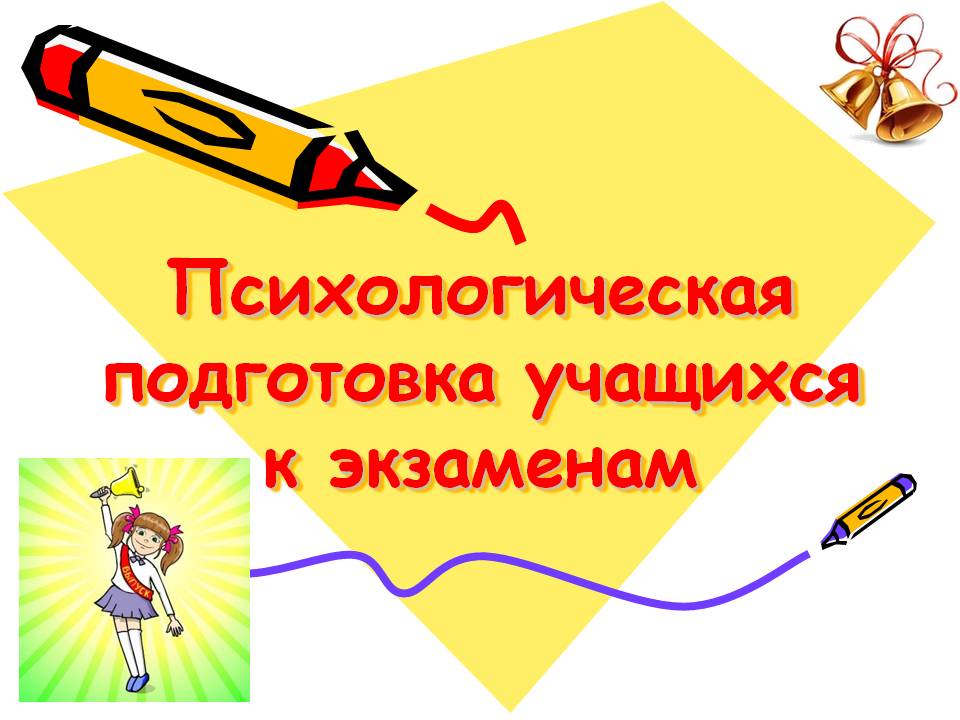 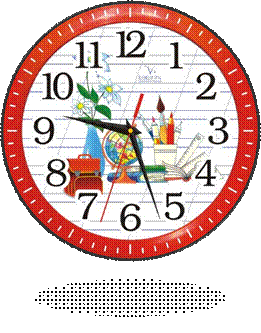